Autumn fruits are so good
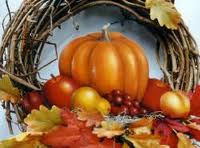 Pumpkin
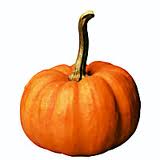 Persimmon
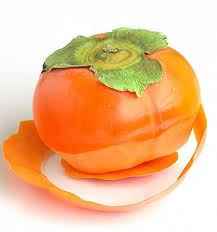 Pear
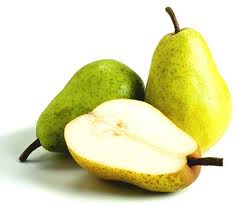 Apple
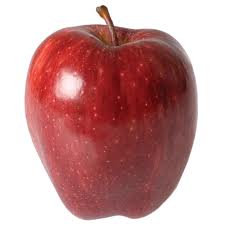